Unit 3Could you please clean your room?
Section B  1a—1e
WWW.PPT818.COM
Let’s review
do the dishes, take out the rubbish, fold your clothes, sweep the floor, make your bed,  clean the living room, go out for dinner, go to the movies, stay out late, get a ride, throw down, come over, help out around the house, share the housework, pass me the salt, lend me some money, hate to do chores, bring a tent …
Look and learn
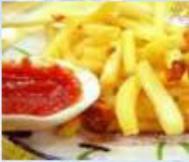 snacks 
n. 点心，
小吃，快餐
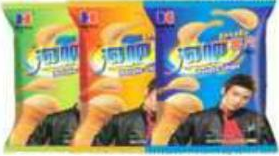 buy  some drinks and snacks 
买一些饮料和零食
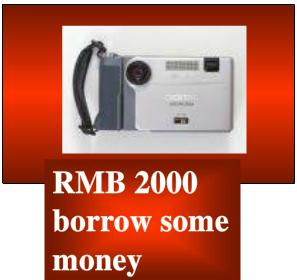 borrow some money 
借一些钱
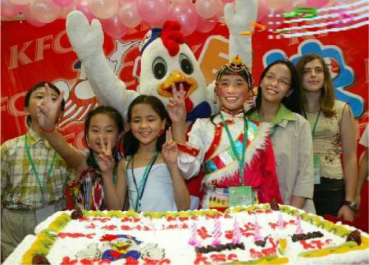 invite my friends to a party
邀请我的朋友参加聚会
use your CD player
用一下你的CD机
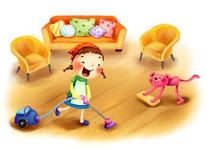 clean  your room
打扫房间
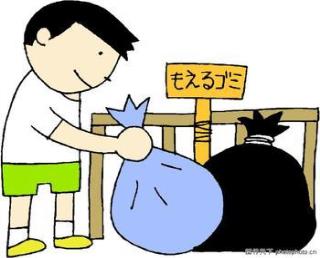 take out the rubbish
用一下你的CD机
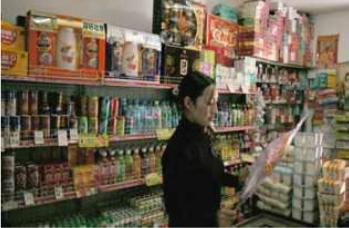 go to the store
去商店（购物）
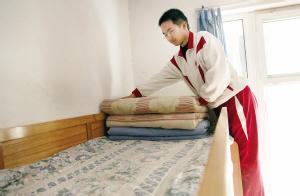 make your bed
整理床铺
What do you usually ask your parents’ permission for?
teenagers
buy some drinks and snacks __________
 borrow some money __________
 clean your room __________
 invite my friends to a party __________
 go to the store __________
 use your CD player __________
 take out the rubbish __________
 make your bed __________
teenagers
parents
teenagers
parents
teenagers
parents
parents
What do your parents often ask you to do?
1b  Make conversations.
Parent: Could you clean your room?
Child: Yes, I can.

Child: Could I invite my friends to a 
             party?
Parent: No, you can’t have a party.  
             You have a test on Monday.
1d Listen again. Fill in the chart.
1e Make the conversations with your parters.
go to the store, buy drinks and snacks, do the dishes, clean the living room, take out the rubbish
A: Could you please take out the rubbish?
B: Yes, sure.
Homework
Write a passage according to the information in 1a to express your opinions about permissions and requests.